3 fontos forráshttp://www.gopubmed.com/web/gopubmed http://search.carrot2.org/stable/search http://web.b.ebscohost.com/ehost/search/basic?vid=0&sid=621daba7-4197-47c7-9921-dc23bade757f%40sessionmgr120
Vasas Lívia, PhD
vasas.livia@semmelweis-univ.hu
2017
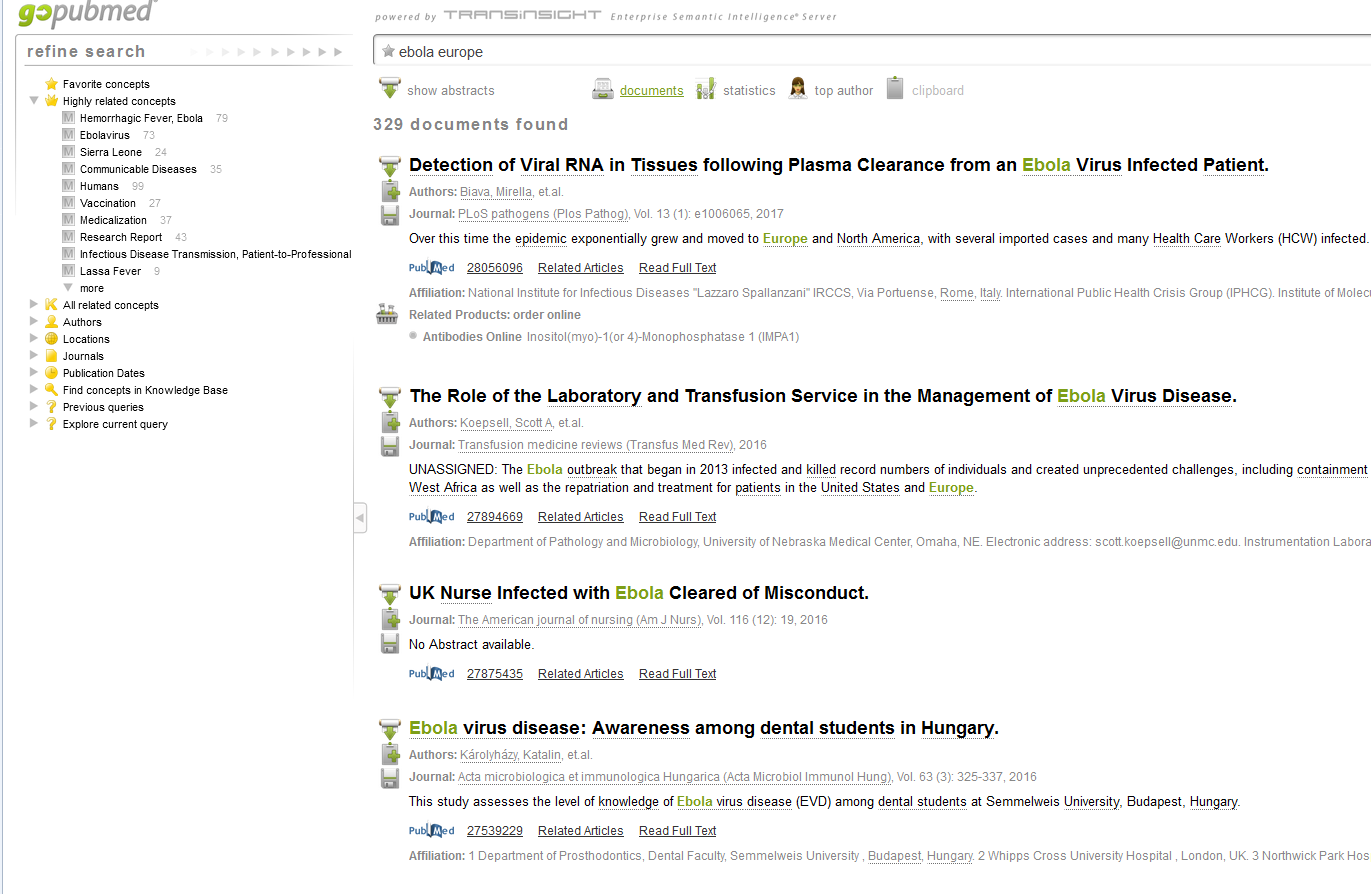 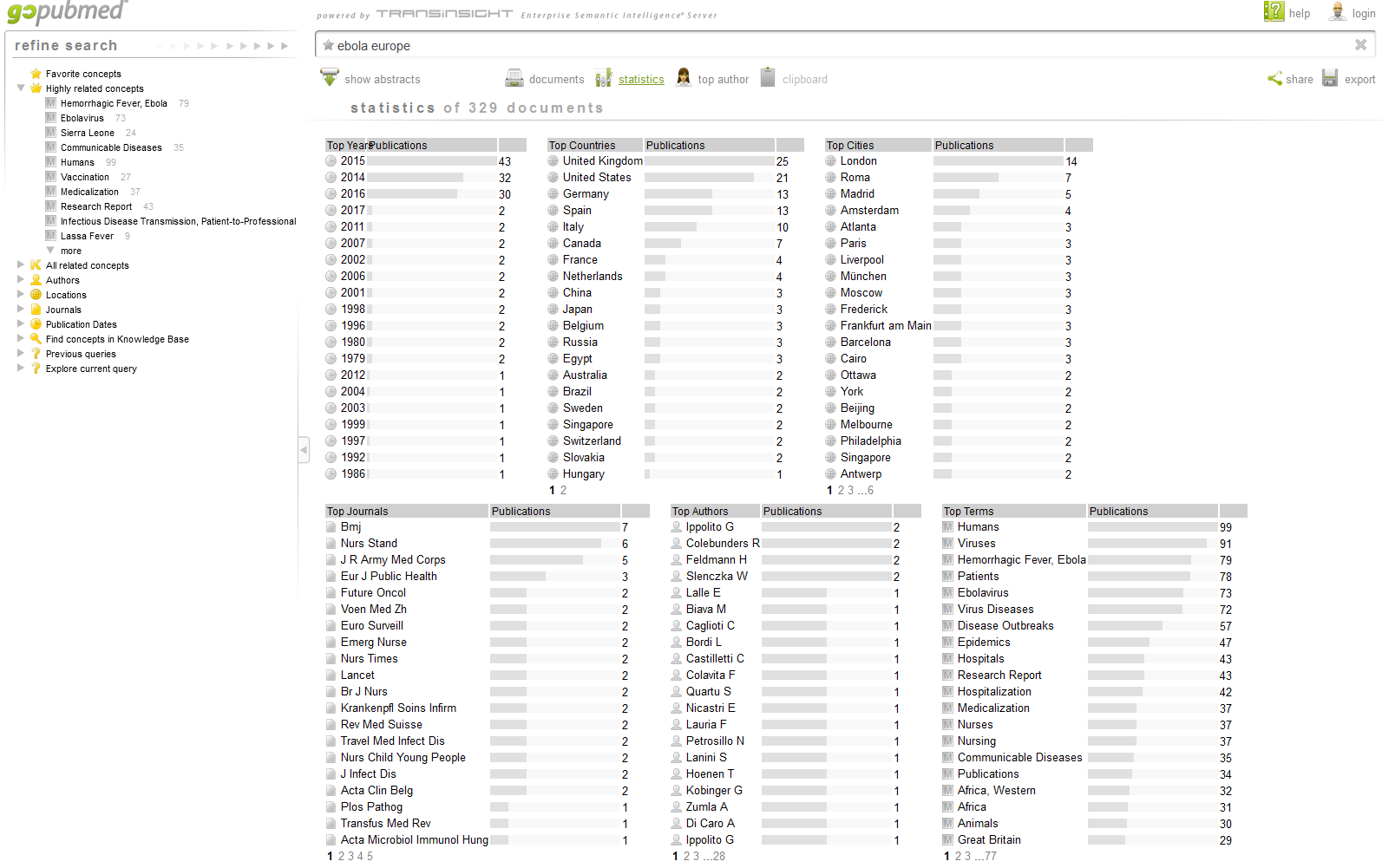 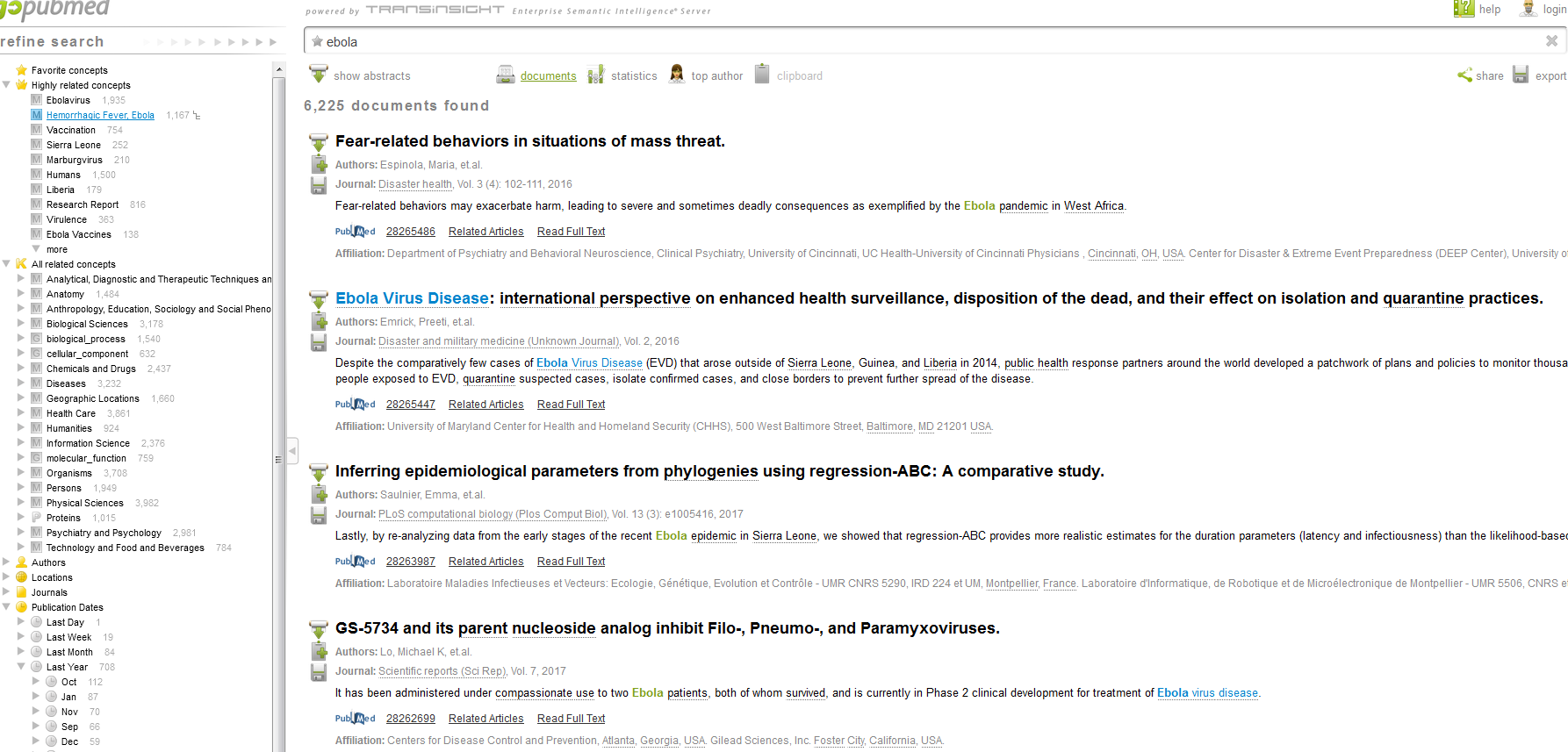 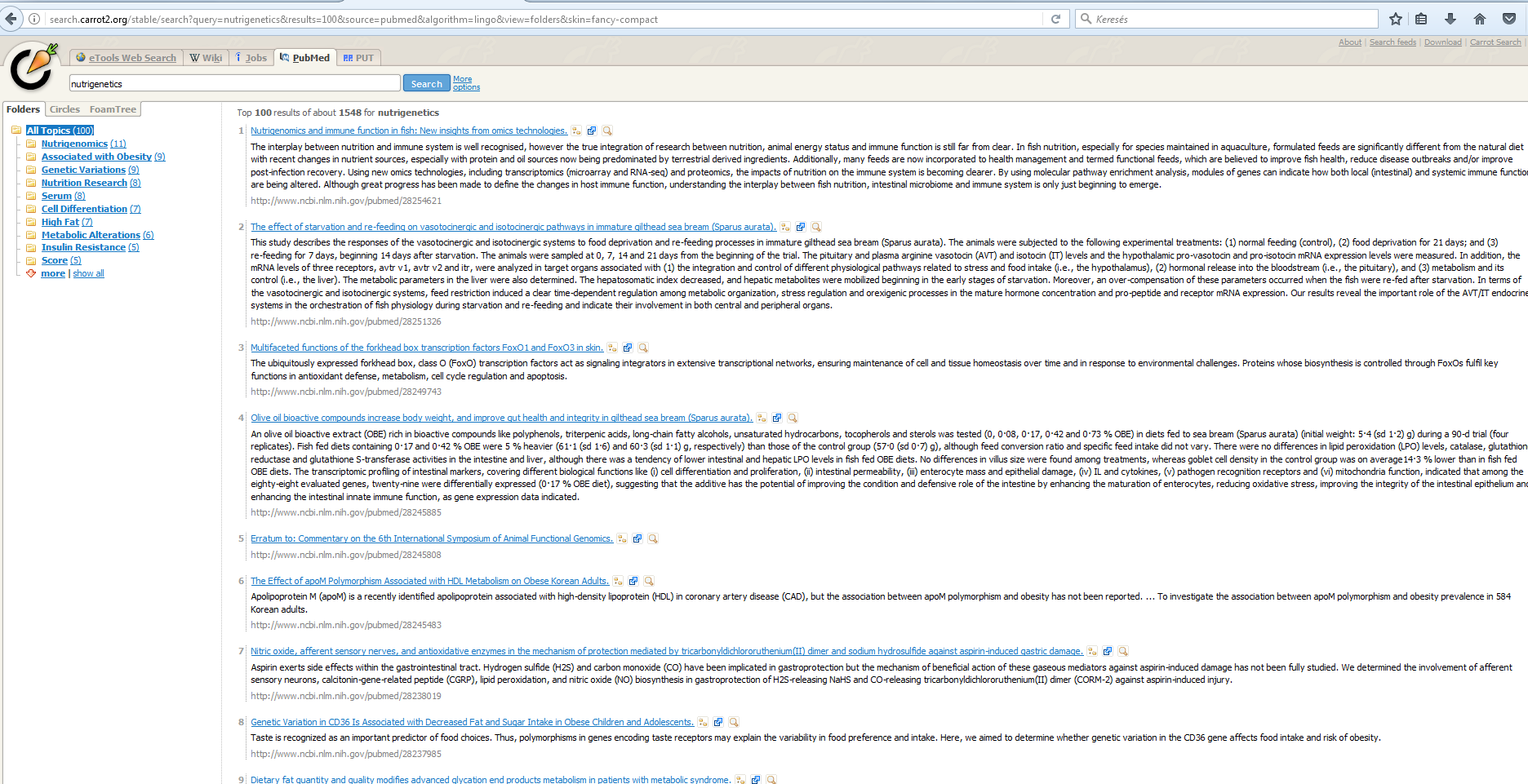 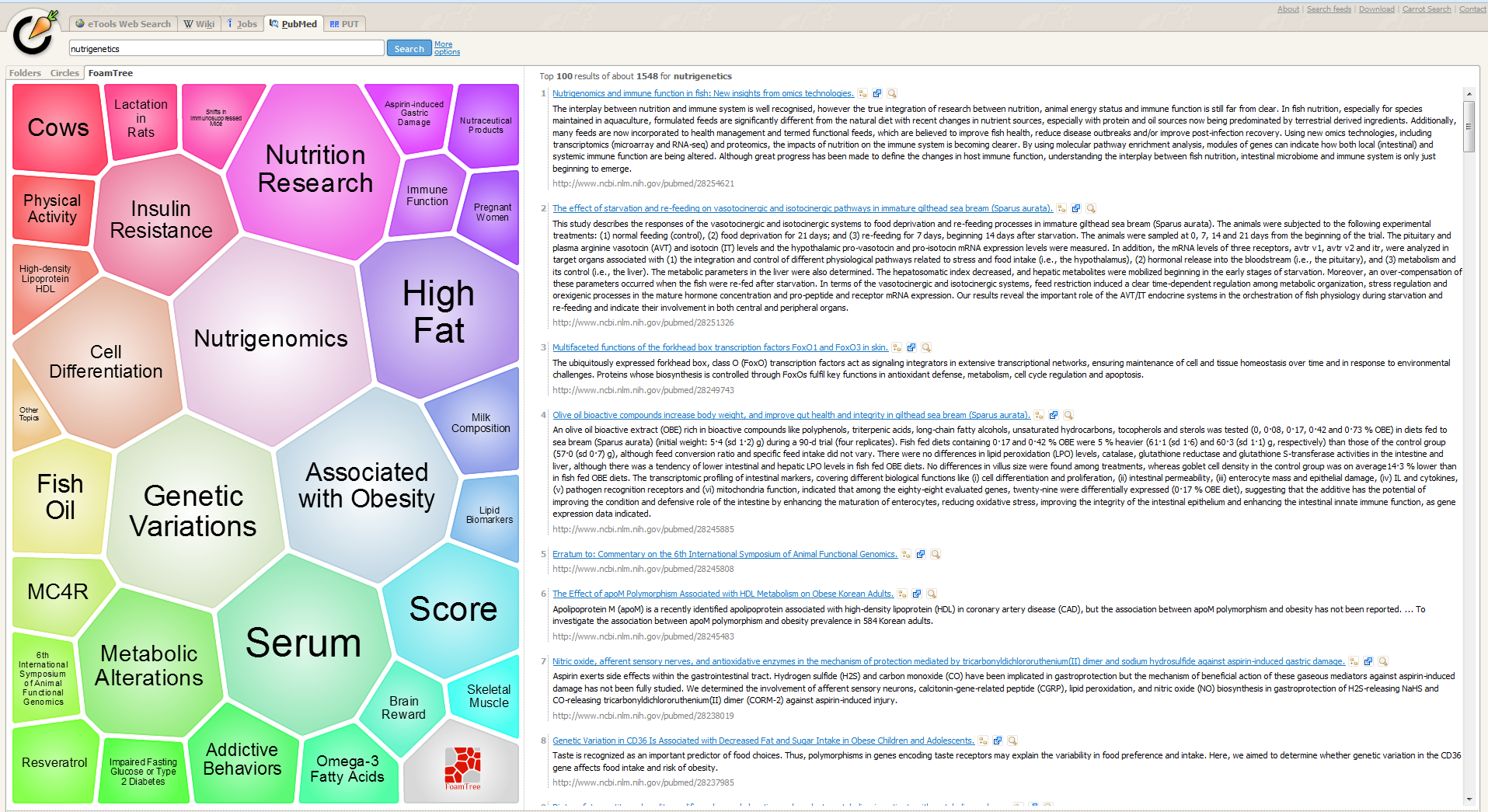 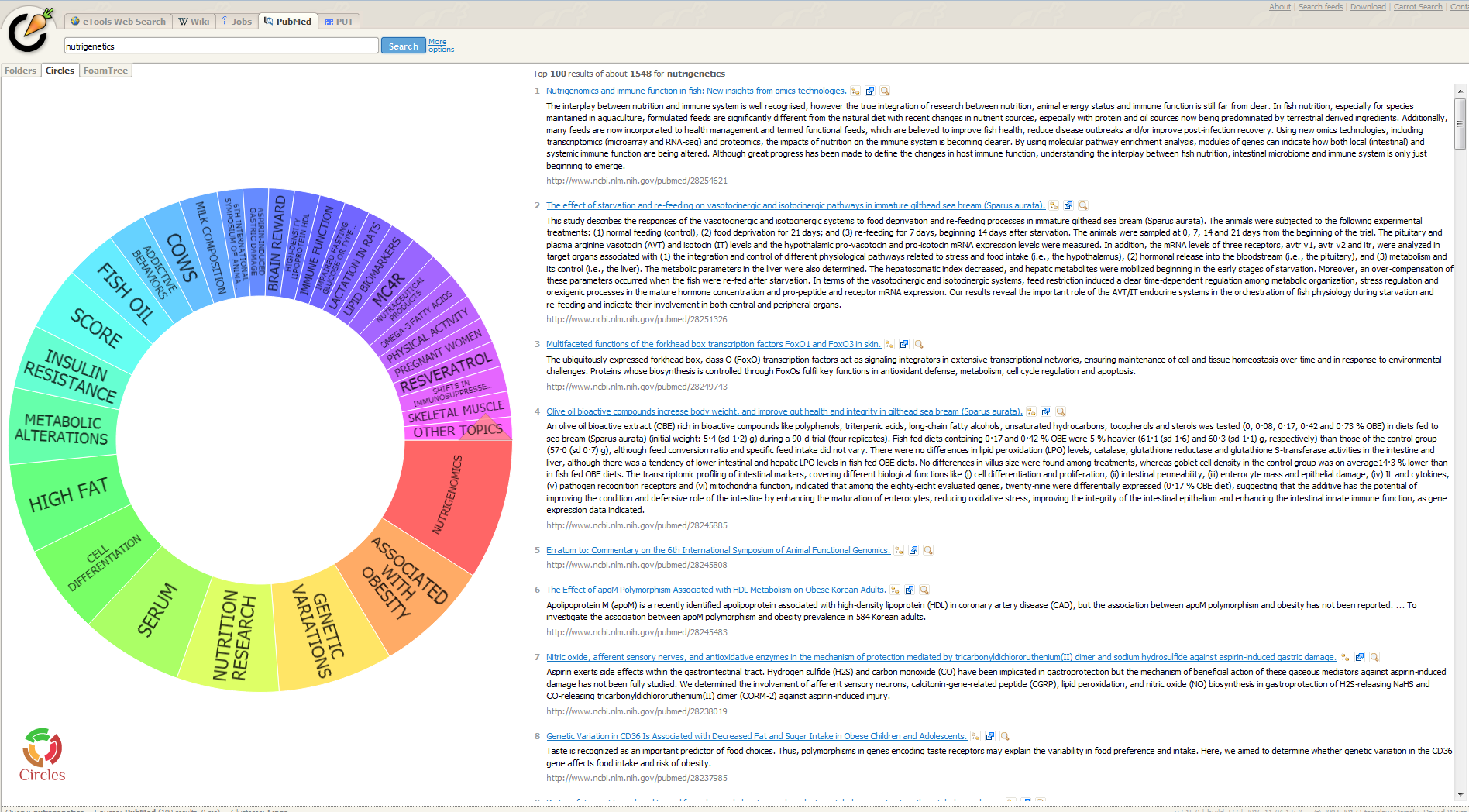 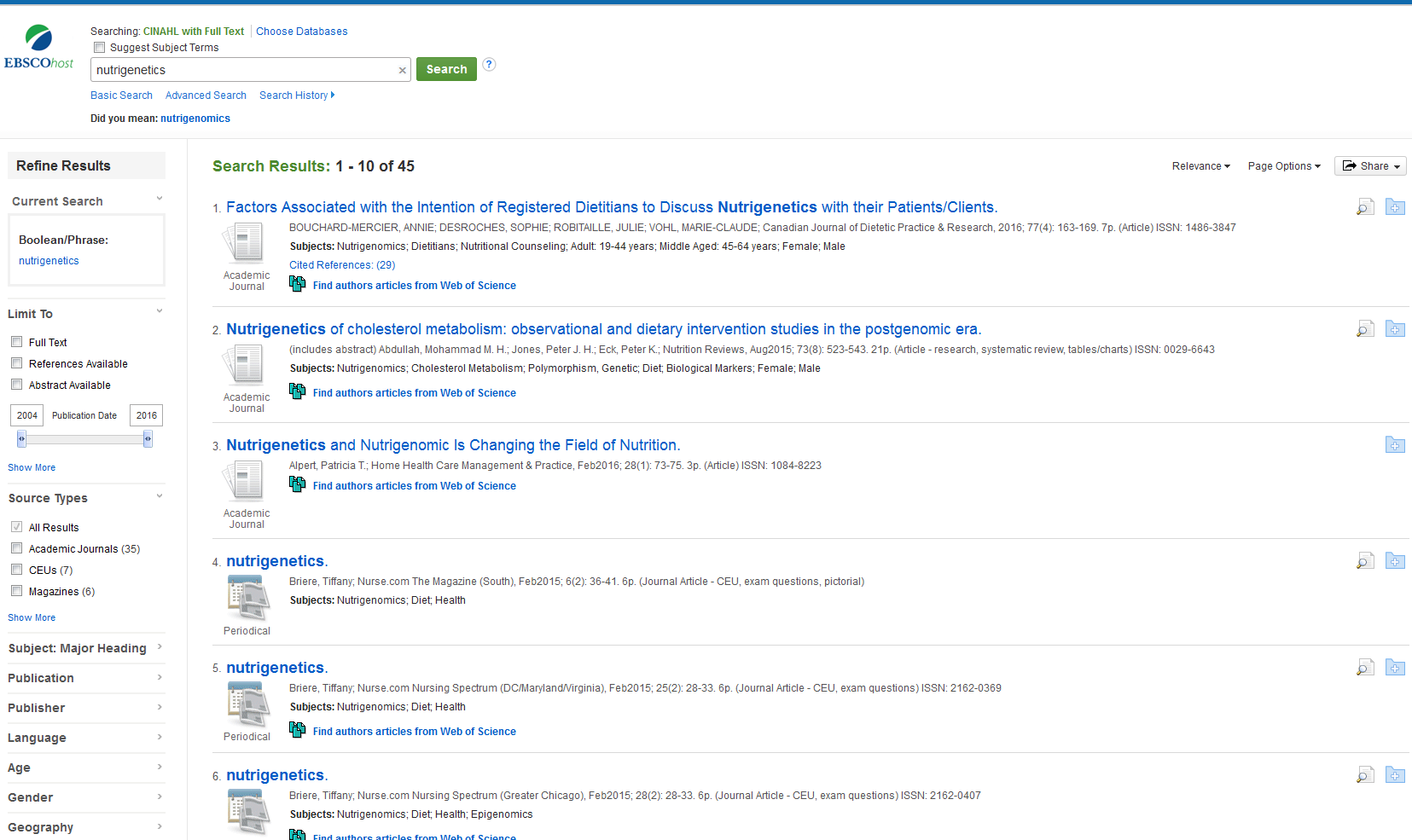 CINAHL
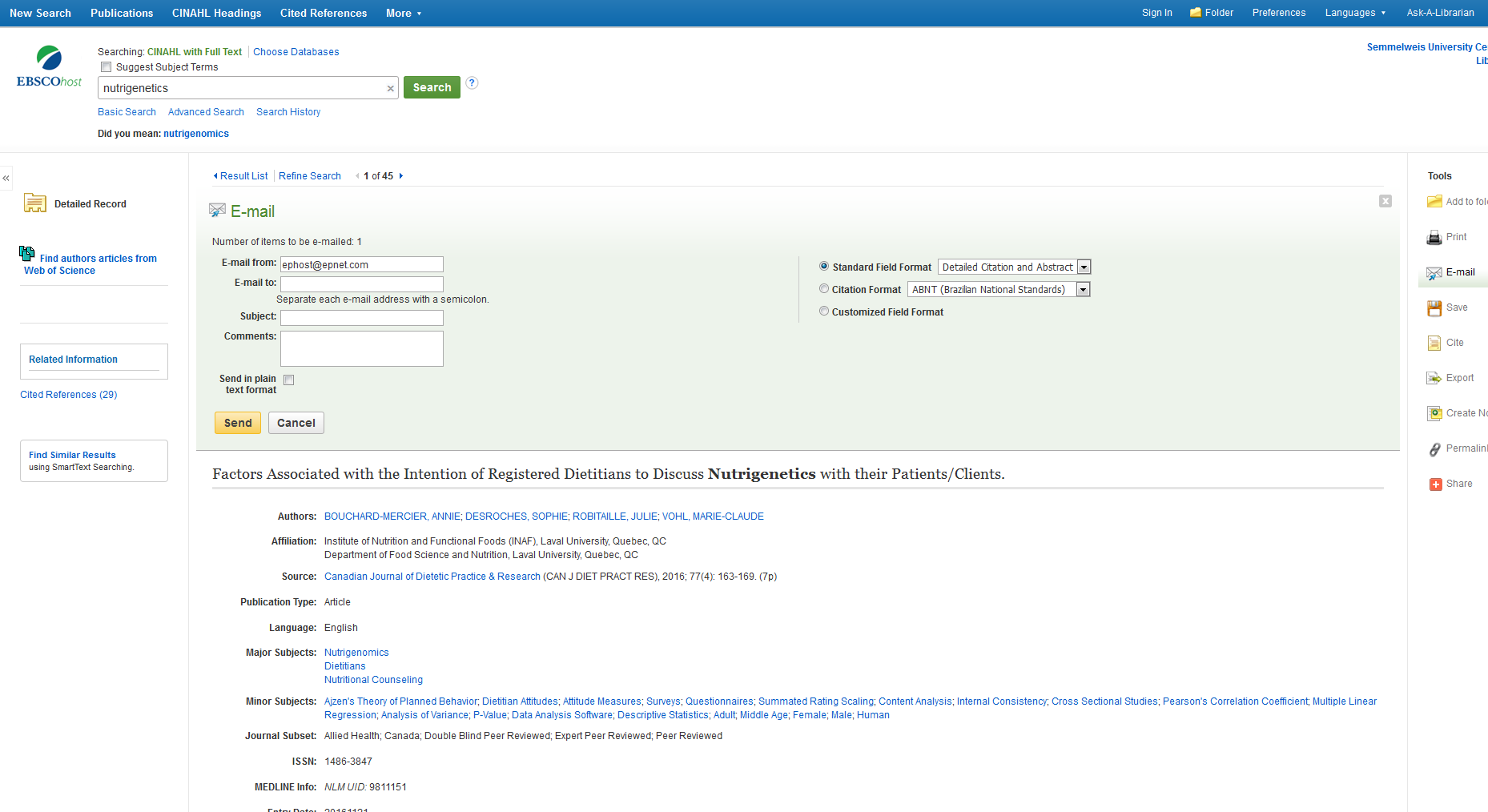 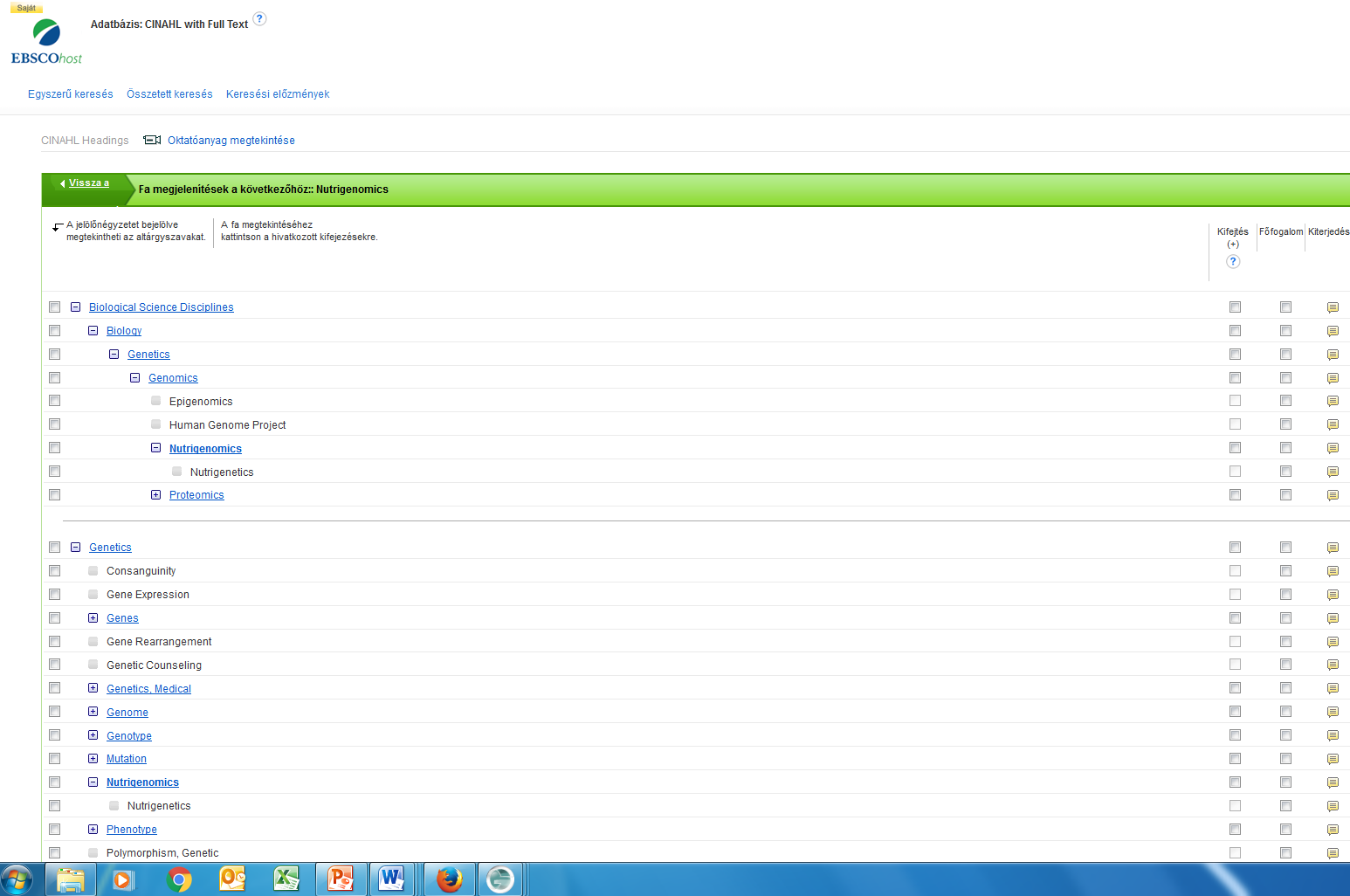 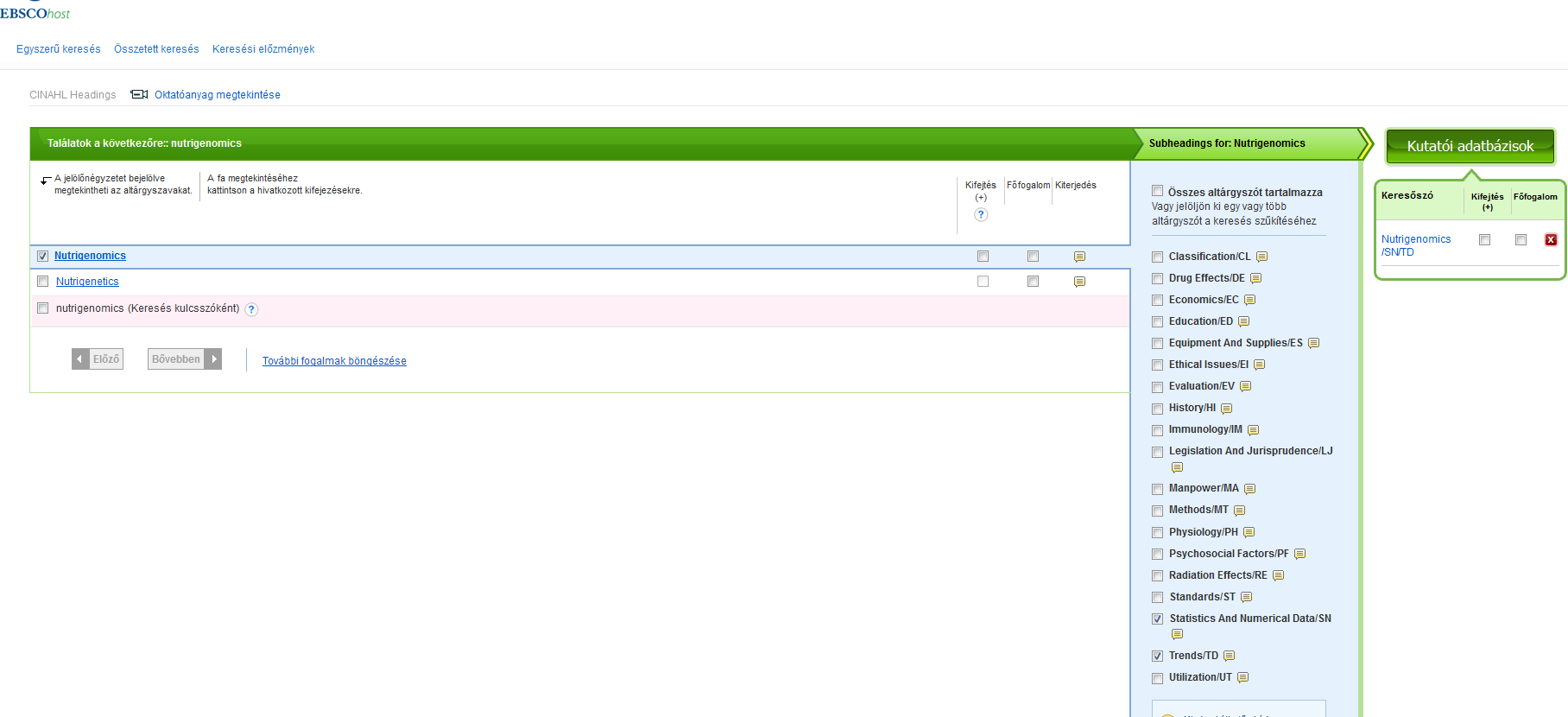 Szűkítési lehetőségek
Köszönöm a figyelmet!